Thứ Sáu ngày 06 tháng 12 năm 2024
Khoa học: Sự sinh sản của thực vật có hoa
Gv: Phan Thị Thành; Lớp 5A
Khởi động
Kể tên các loại hoa mà em biết?
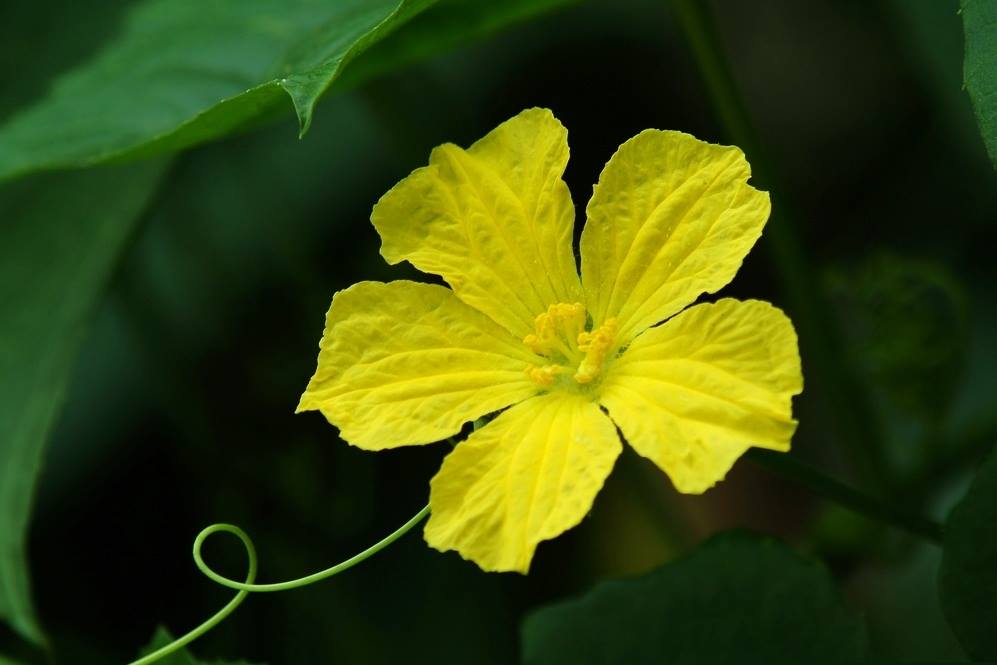 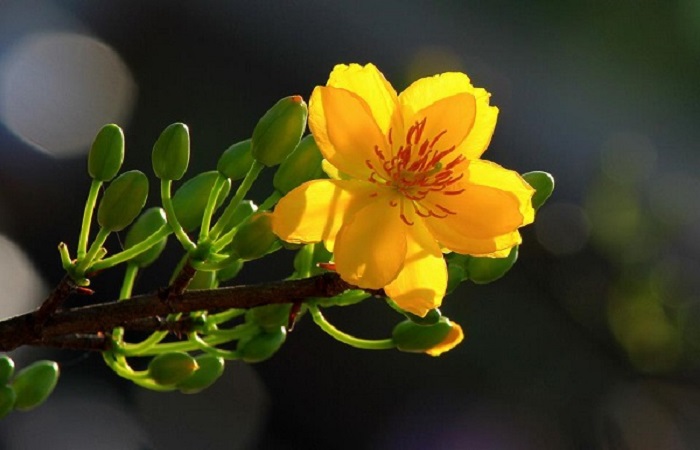 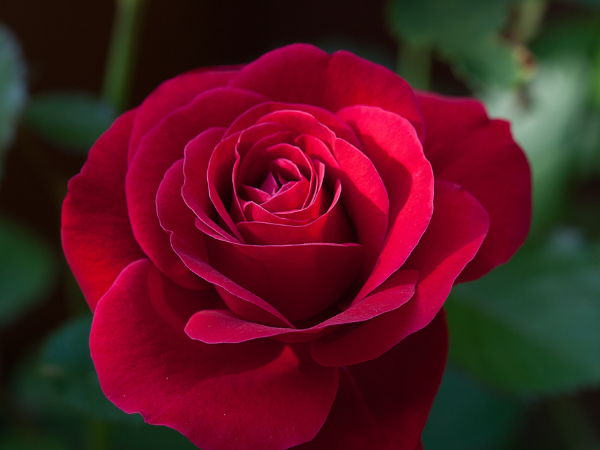 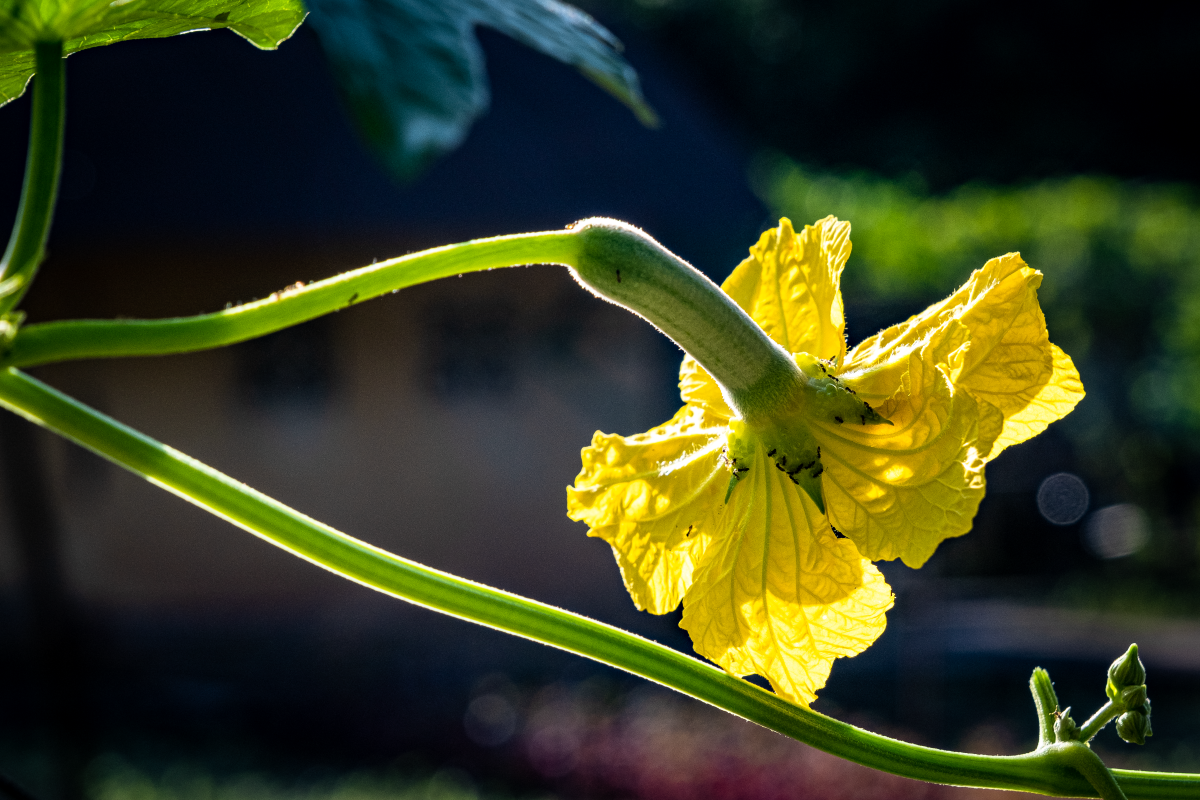 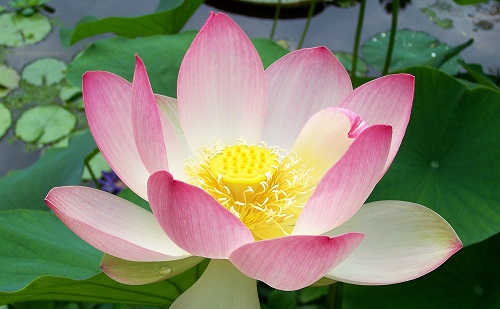 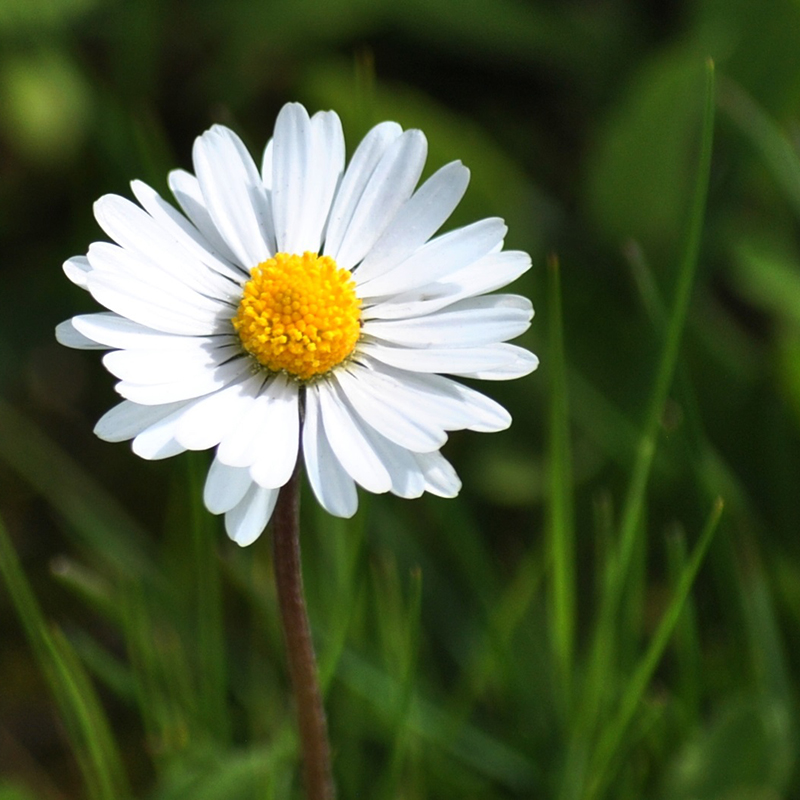 CHỦ ĐỀ 3: 
THỰC VẬT VÀ ĐỘNG VẬT
BÀI 8: SỰ SINH SẢN CỦA THỰC VẬT CÓ HOA
Tiết 1
Khám phá
1. Cơ quan sinh sản của thực vật có hoa
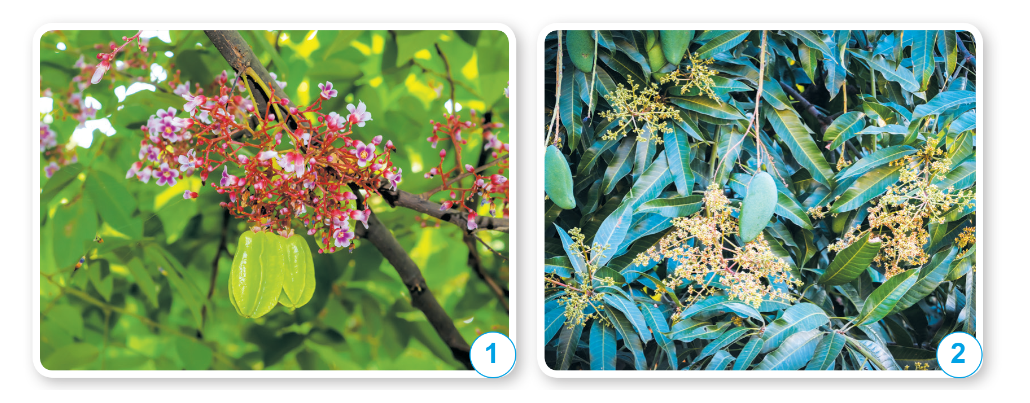 Quả được hình thành từ cơ quan nào của cây?
- Quả được hình thành từ hoa.
Cơ quan sinh sản của thực vật có hoa là gì?
- Hoa là cơ quan sinh sản của thực vật có hoa.
Khám phá
1. Cơ quan sinh sản của thực vật có hoa
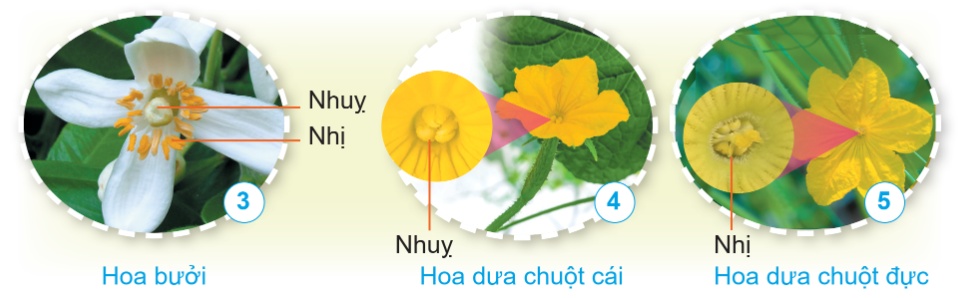 Nên tên một số bộ phận của hoa?
- Một số bộ phận của hoa: Cánh hoa, đài hoa, cuống hoa, nhị, nhụy
Hoa nào có cả nhị và nhụy?
Hình 3
Hoa nào chỉ có nhị hoặc nhụy?
Hình 4 và 5
Khám phá
1. Cơ quan sinh sản của thực vật có hoa
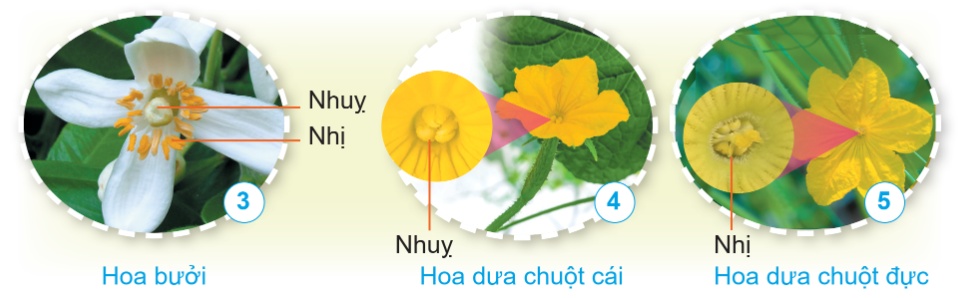 Theo em hoa có những loại nào?
- Hoa lưỡng tính và hoa đơn tính
Nhị hoa
Đâu là cơ quan sinh dục đực
Đâu là cơ quan sinh dục cái?
Nhụy hoa
Khám phá
1. Cơ quan sinh sản của thực vật có hoa
Hoa là cơ quan sinh sản của thực vật có hoa. Nhị hoa là cơ quan sinh dục đực, nhụy hoa là cơ quan sinh dục cái. Hoa lưỡng tính có cả nhị hoa và nhụy hoa, hoa đơn tính có nhị (ở hoa đực) hoặc nhụy (ở hoa cái).
Khám phá
1. Cơ quan sinh sản của thực vật có hoa
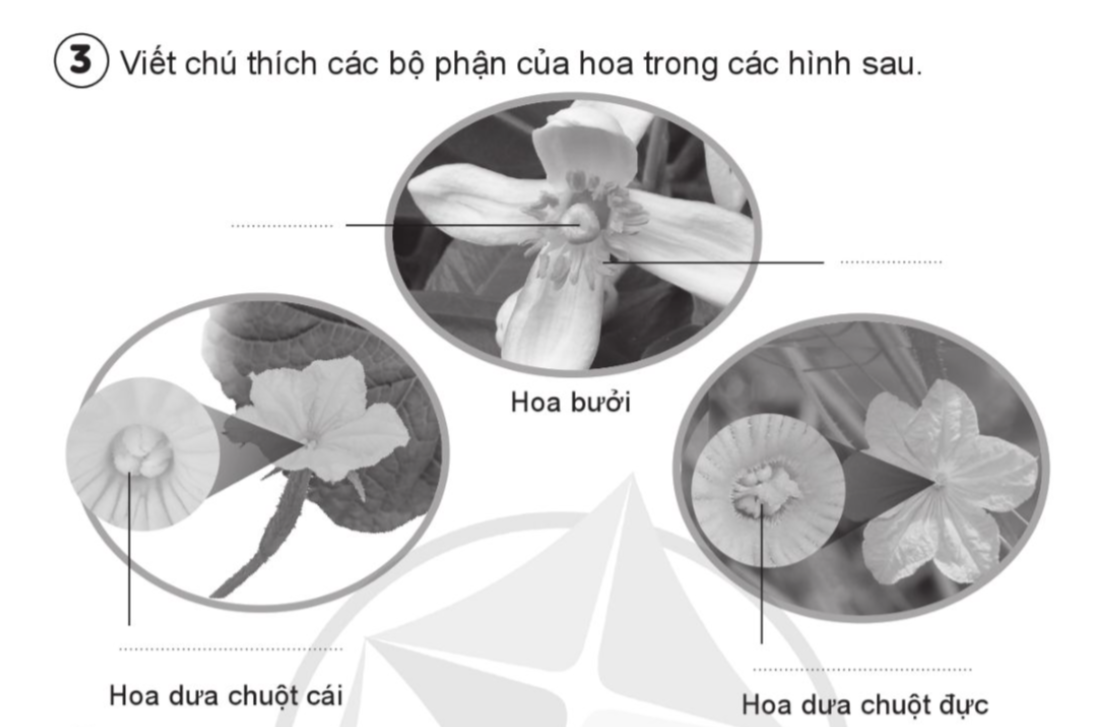 Nhụy hoa
Nhị hoa
Nhụy hoa
Nhị hoa
Khám phá
1. Cơ quan sinh sản của thực vật có hoa
Khám phá
1. Cơ quan sinh sản của thực vật có hoa
Khám phá
1. Cơ quan sinh sản của thực vật có hoa
Củng cố
1. Cơ quan nào là cơ quan sinh sản của thực vật có hoa?
- Hoa là cơ quan sinh sản của thực vật có hoa.
2. Hoa có những loại nào?
- Hoa đơn tính và hoa lưỡng tính.
3. Làm thế nào để phân biệt hoa lưỡng tính và hoa đơn tính?
- Hoa lưỡng tính có cả nhị và nhụy.
- Hoa đơn tính chỉ có nhị hoặc nhụy.
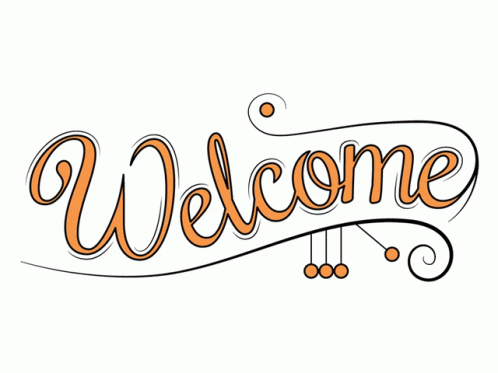 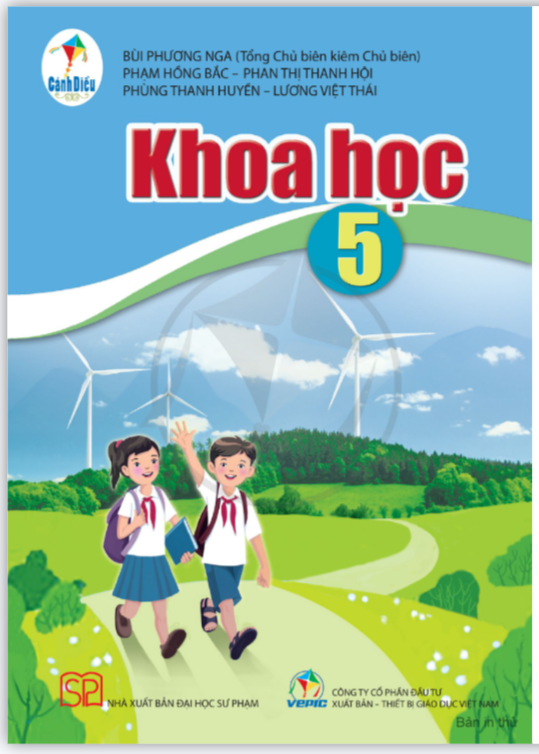 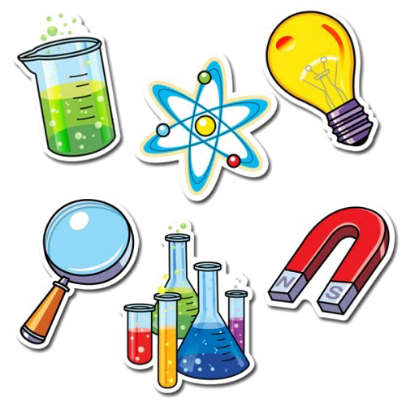 Khởi động
Kể tên một số loại hoa lưỡng tính và hoa đơn tính mà em biết?
Hoa đơn tính
Hoa lưỡng tính
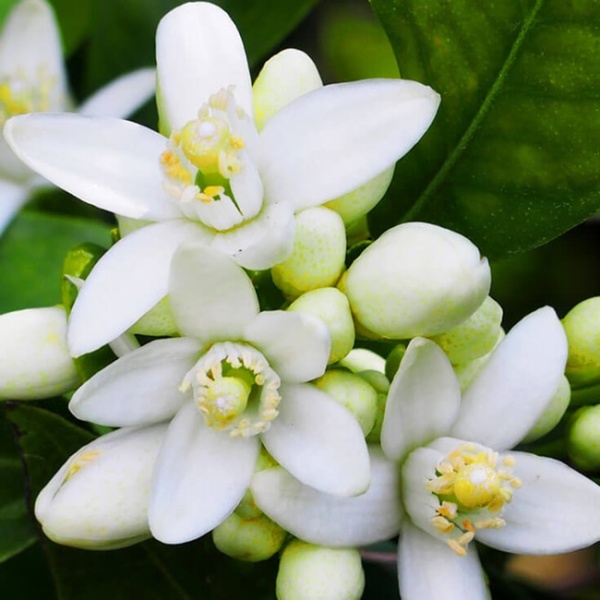 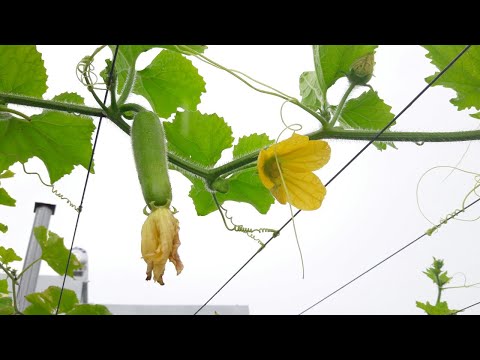 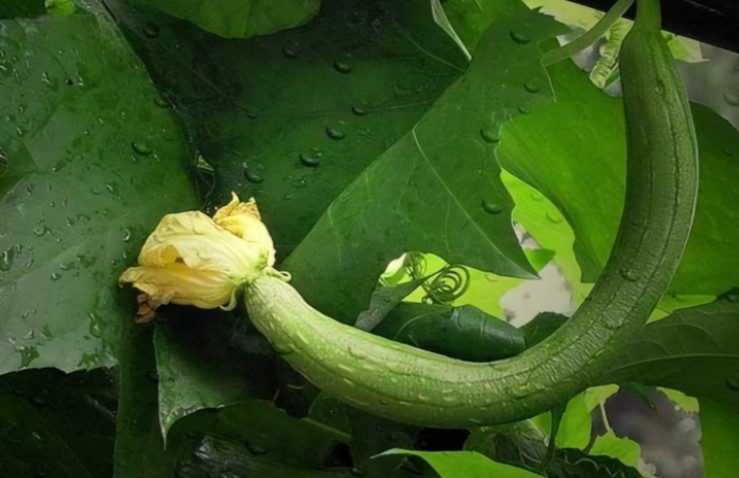 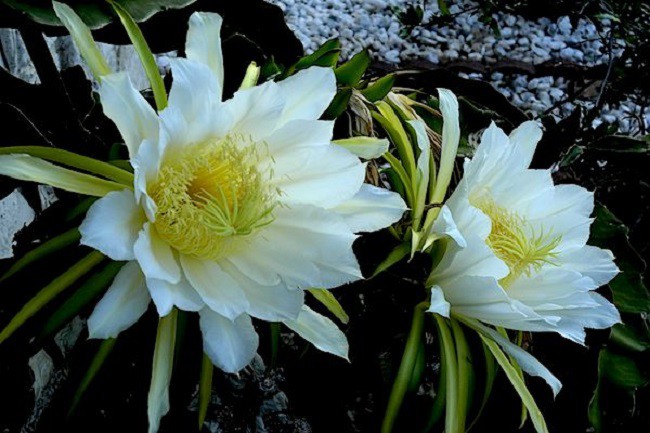 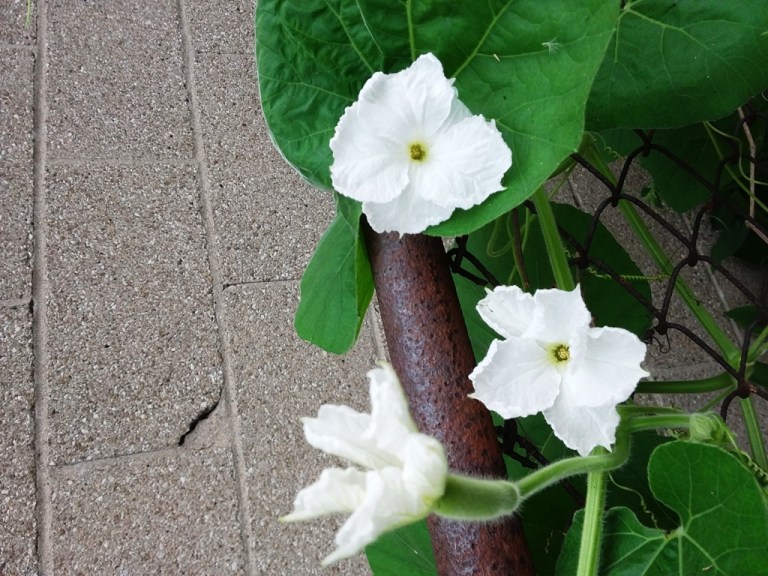 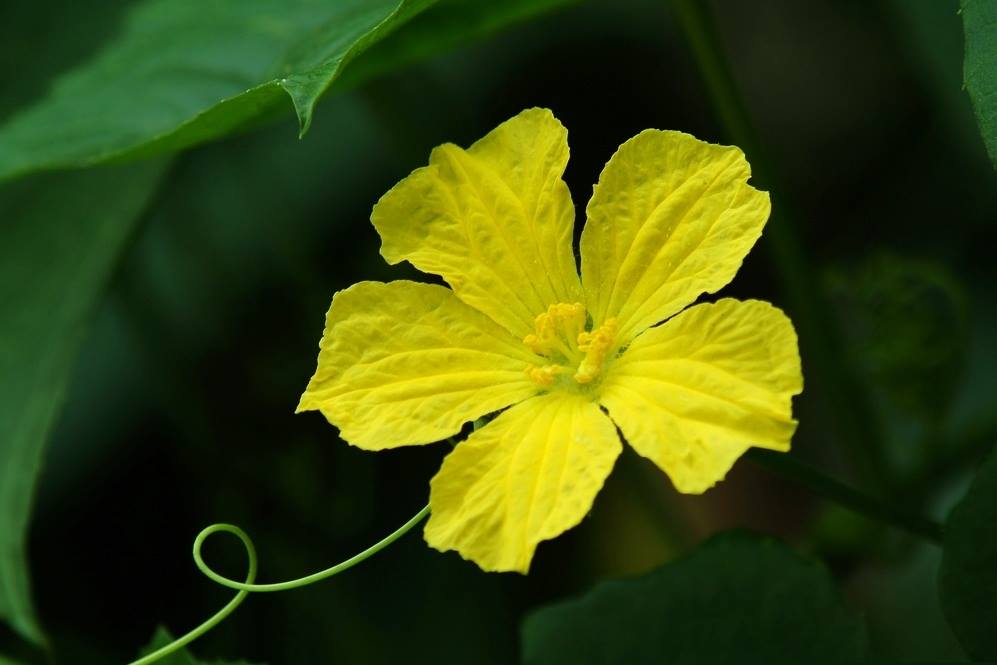 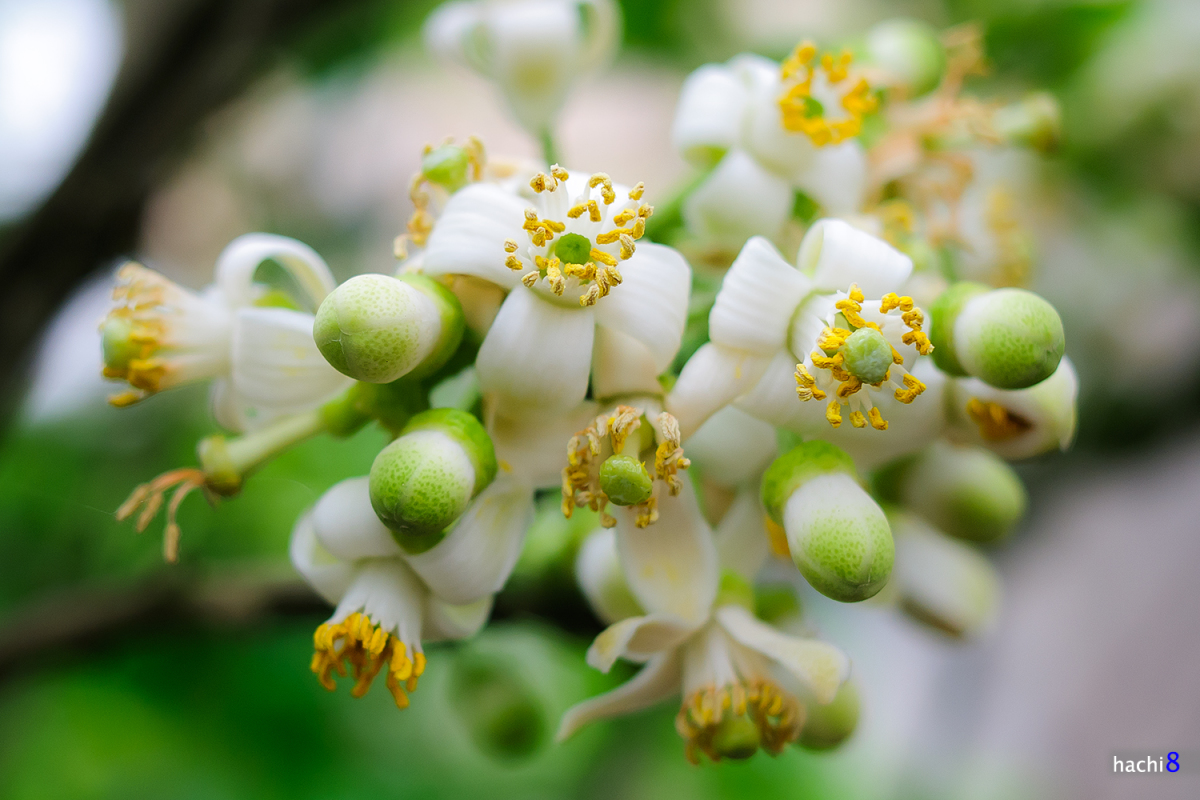 CHỦ ĐỀ 3: 
THỰC VẬT VÀ ĐỘNG VẬT
BÀI 8: SỰ SINH SẢN CỦA THỰC VẬT CÓ HOA
Tiết 2
2. Vai trò của nhị và nhụy trong quá trình thụ phấn, thụ tinh, tạo hạt và quả
Khám phá
Bộ phận nào của hoa mang chức năng sinh sản?
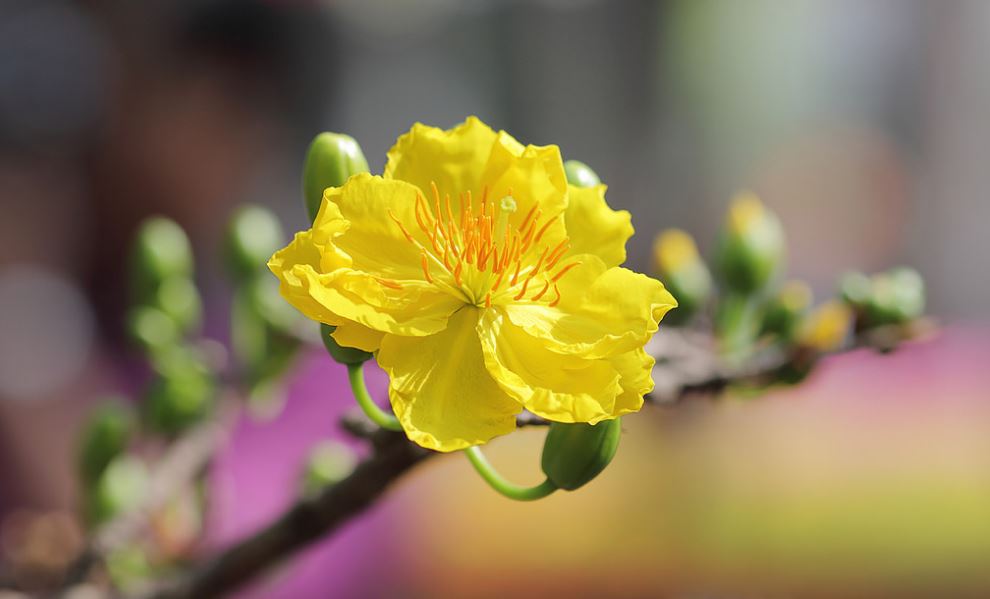 Nhị hoa
Nhụy hoa
Cuống hoa
Đài hoa
Cánh hoa
2. Vai trò của nhị và nhụy trong quá trình thụ phấn, thụ tinh, tạo hạt và quả
Khám phá
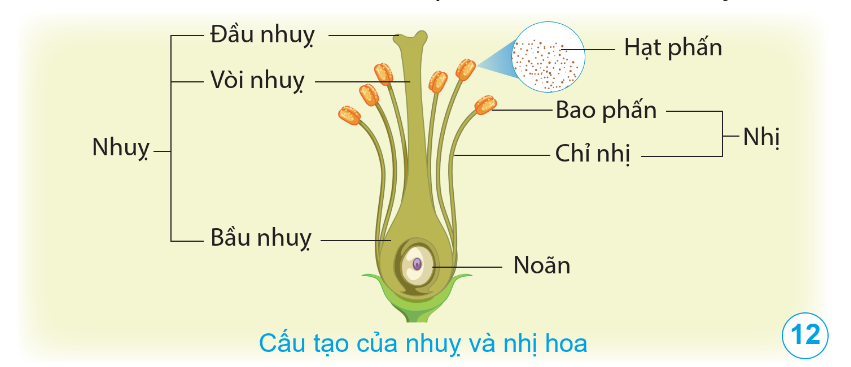 Nhị hoa và nhụy hoa có cấu tạo như thế nào?
+ Nhị gồm có bao phấn và chỉ nhị. Bao phấn có các hạt phấn chứa tế bào sinh dục đực.
+ Nhụy gồm đầu nhụy, vòi nhụy và bầu nhụy. Trong bầu nhụy có noãn chứa tế bào sinh dục cái.
2. Vai trò của nhị và nhụy trong quá trình thụ phấn, thụ tinh, tạo hạt và quả
Khám phá
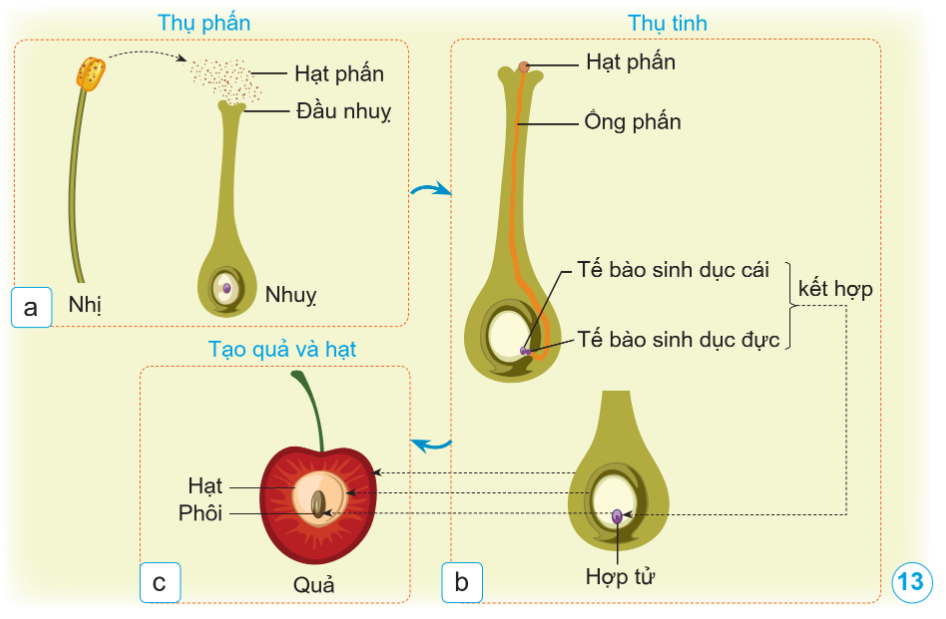 Quan sát hình 13 và ghi câu trả lời các câu hỏi vào phiếu học tập.
Củng cố
1. Em hãy kể tên một số loại quả mà em biết?
- Xoài, na, bưởi, cam, ổi,…
2. Hạt của chúng nằm ở đâu?
- Bên trong quả.
3. Đố các em quả điều, quả và hạt của nó nằm ở đâu?
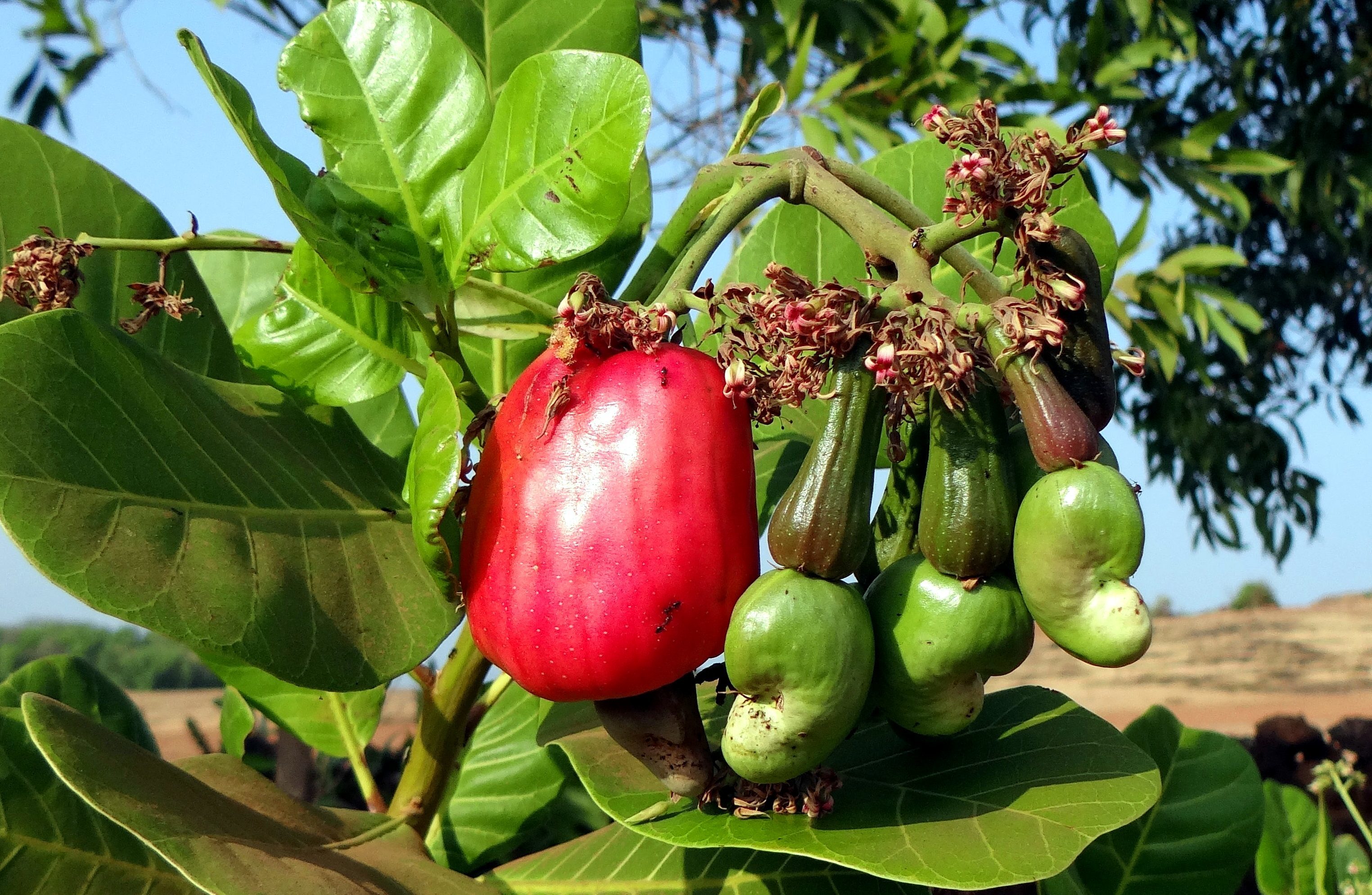 Quả giả (Cuống)
Quả thật
(Hạt điều)
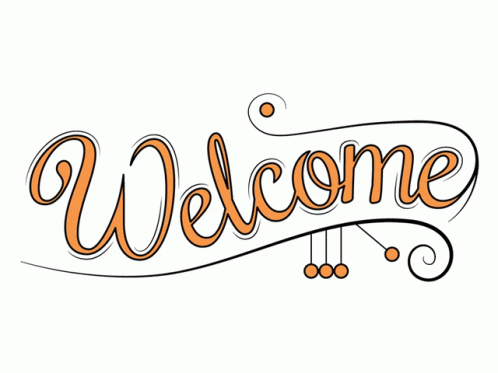 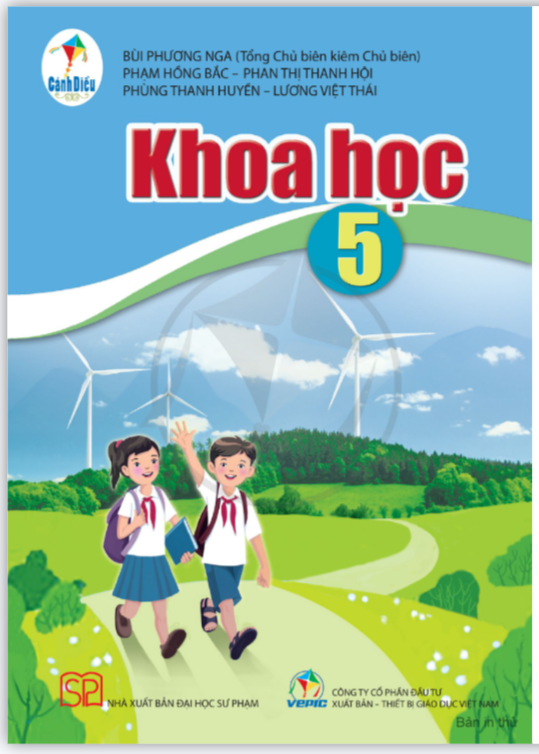 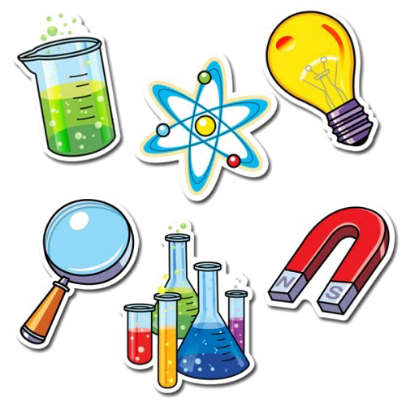 Mô tả các quá trình thụ phấn nhờ gió, nhờ côn trùng và quá trình thụ tinh?
Khởi động
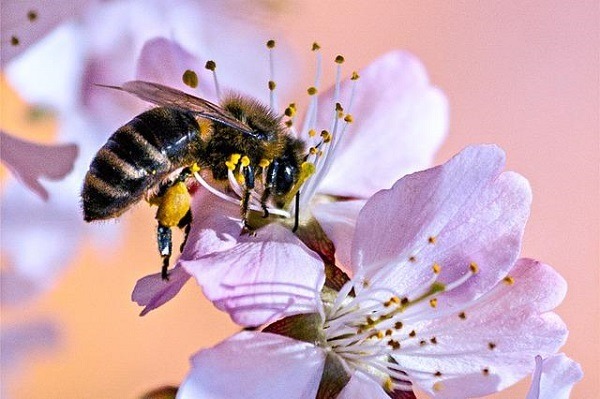 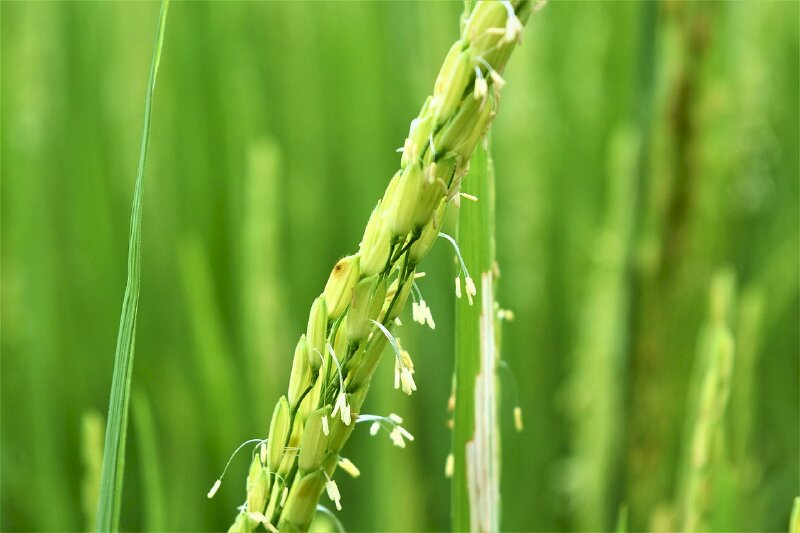 Mô tả các quá trình thụ phấn nhờ gió, nhờ côn trùng và quá trình thụ tinh?
Khởi động
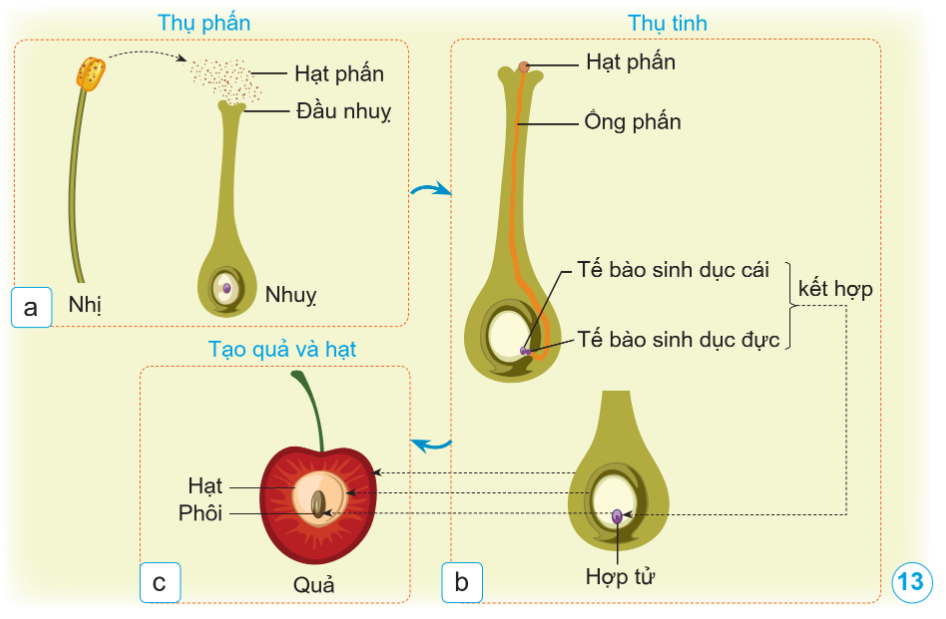 Khởi động
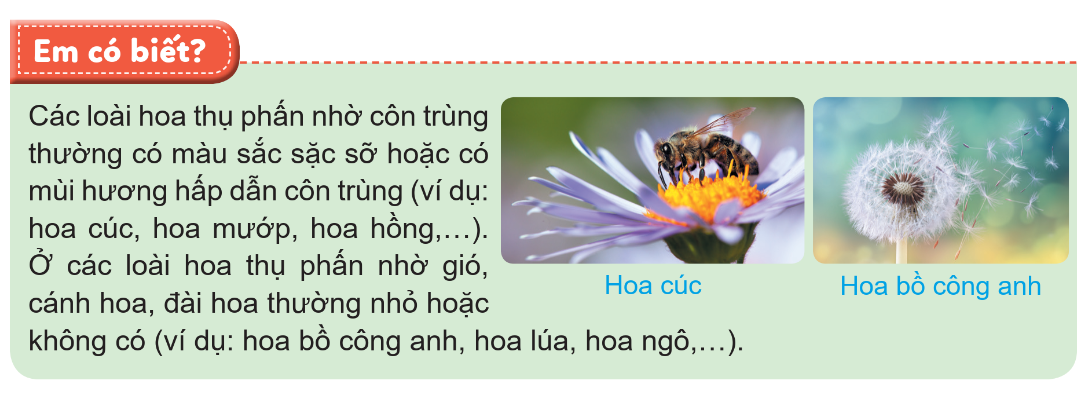 CHỦ ĐỀ 3: 
THỰC VẬT VÀ ĐỘNG VẬT
BÀI 8: SỰ SINH SẢN CỦA THỰC VẬT CÓ HOA
Tiết 3
Luyện tập và vận dụng
Em hãy chọn 1 bông hoa và vẽ hình, chú thích các bộ phận của bông hoa đó?
Lưu ý:
Vẽ được bông hoa và chú thích đầy đủ các bộ phận: đài hoa, cánh hoa, nhị hoa, nhụy hoa và từng bộ phận của nhụy.
10 phút
Nhị hoa
Nhụy hoa
Bao phấn
Đầu nhụy
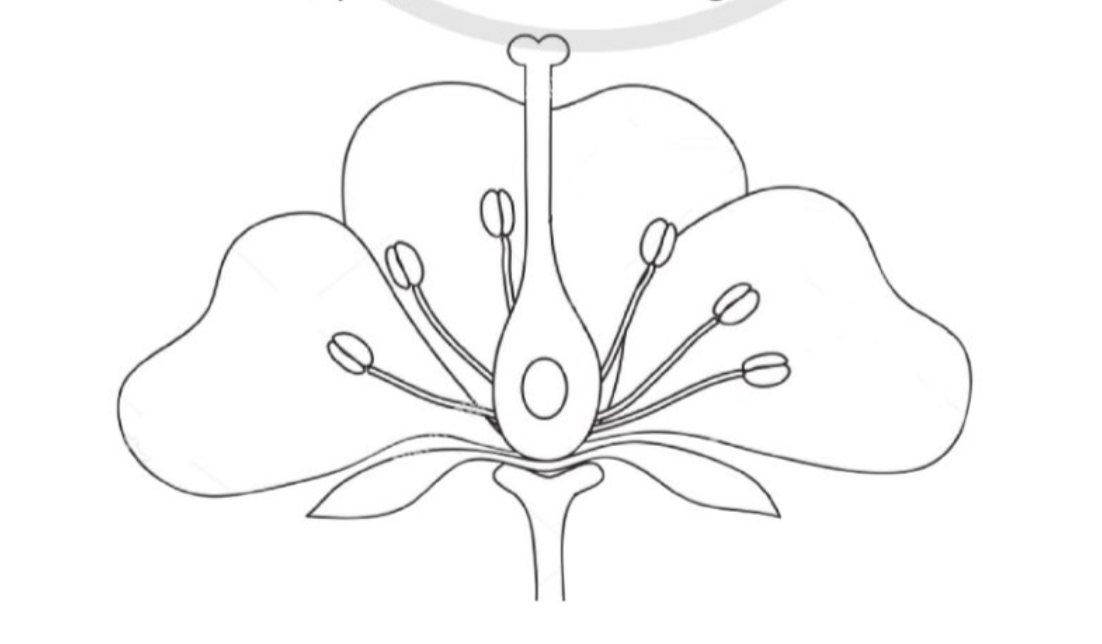 Chỉ nhị
Vòi nhụy
Bầu nhụy
Noãn
Cánh hoa
Cuống hoa
Đài hoa
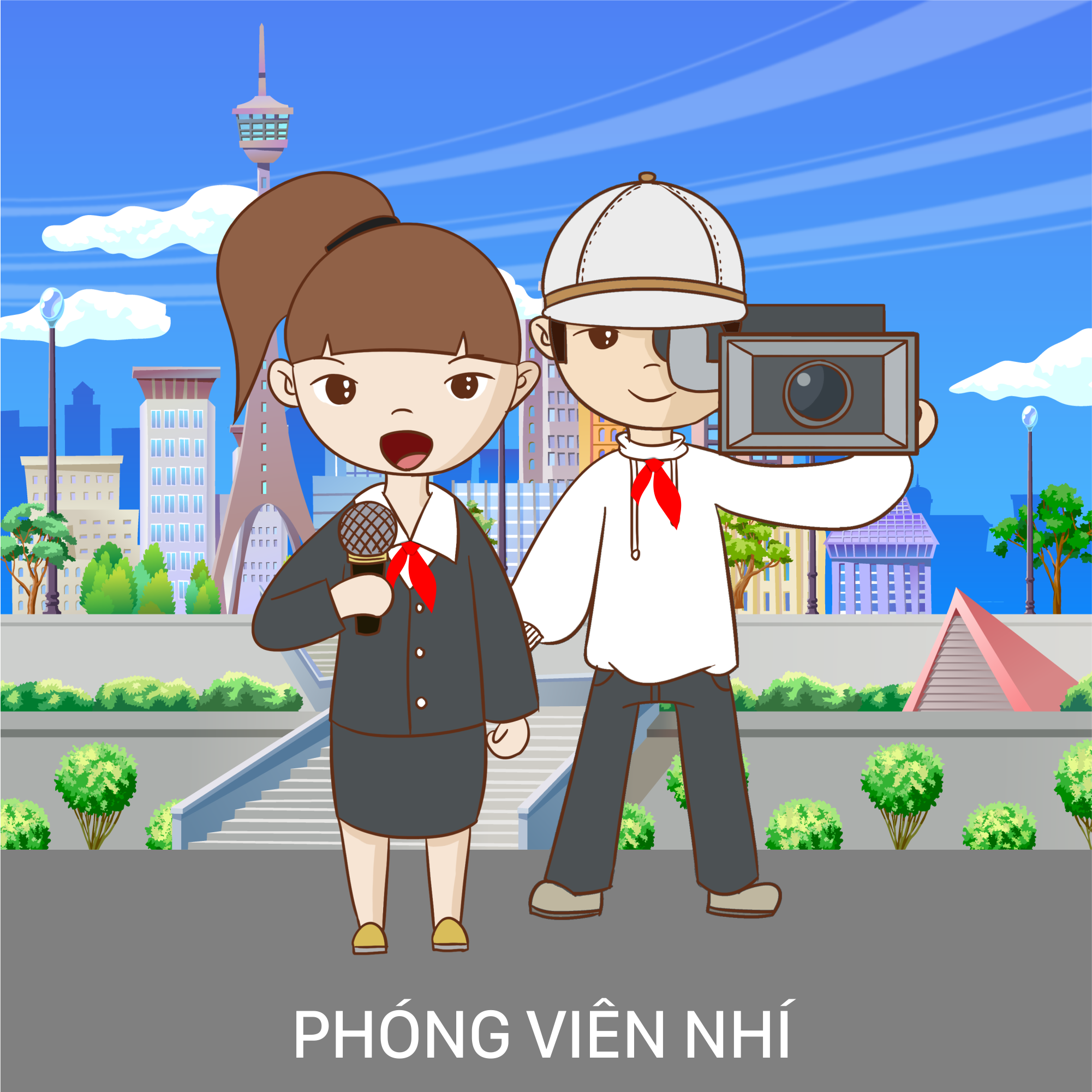 PHÓNG VIÊN NHÍ
- Chia lớp thành 4 nhóm. 
- Mỗi nhóm cử đại diện 1-2 HS đóng vai là phóng viên và 1 thư ký, đặt câu hỏi phỏng vấn các bạn về sự sinh sản của thực vật có hoa, sau đó trình bày câu trả lời vào câu 10 VBT.
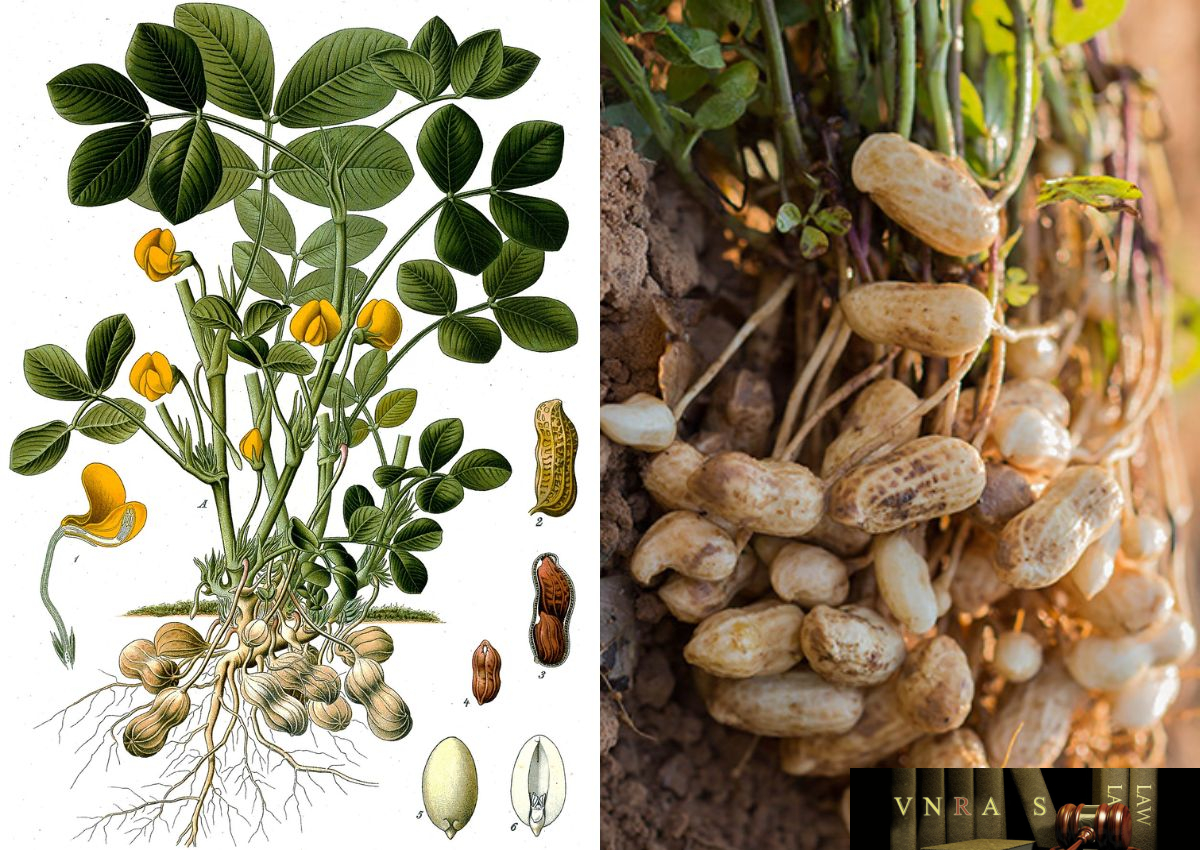 Hoa
Cây đậu phộng (lạc) có ra hoa không?
Quả của nó nằm ở đâu?
Hoa đã được thụ phấn
Quả
Đậu phộng (Lạc)
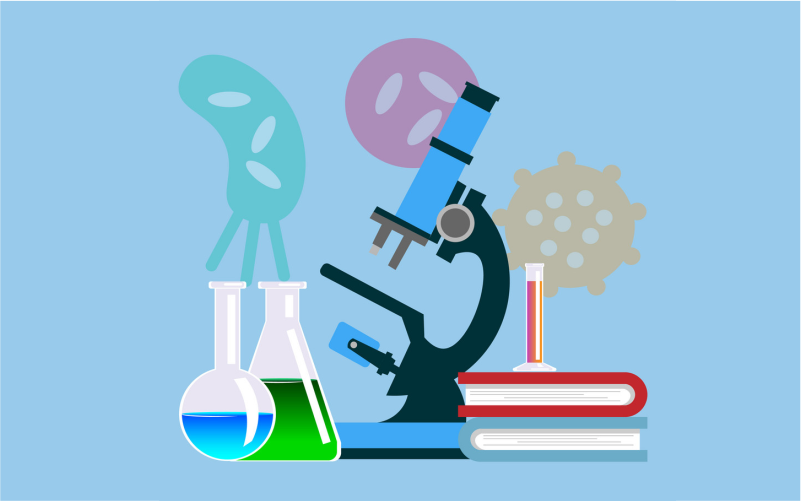 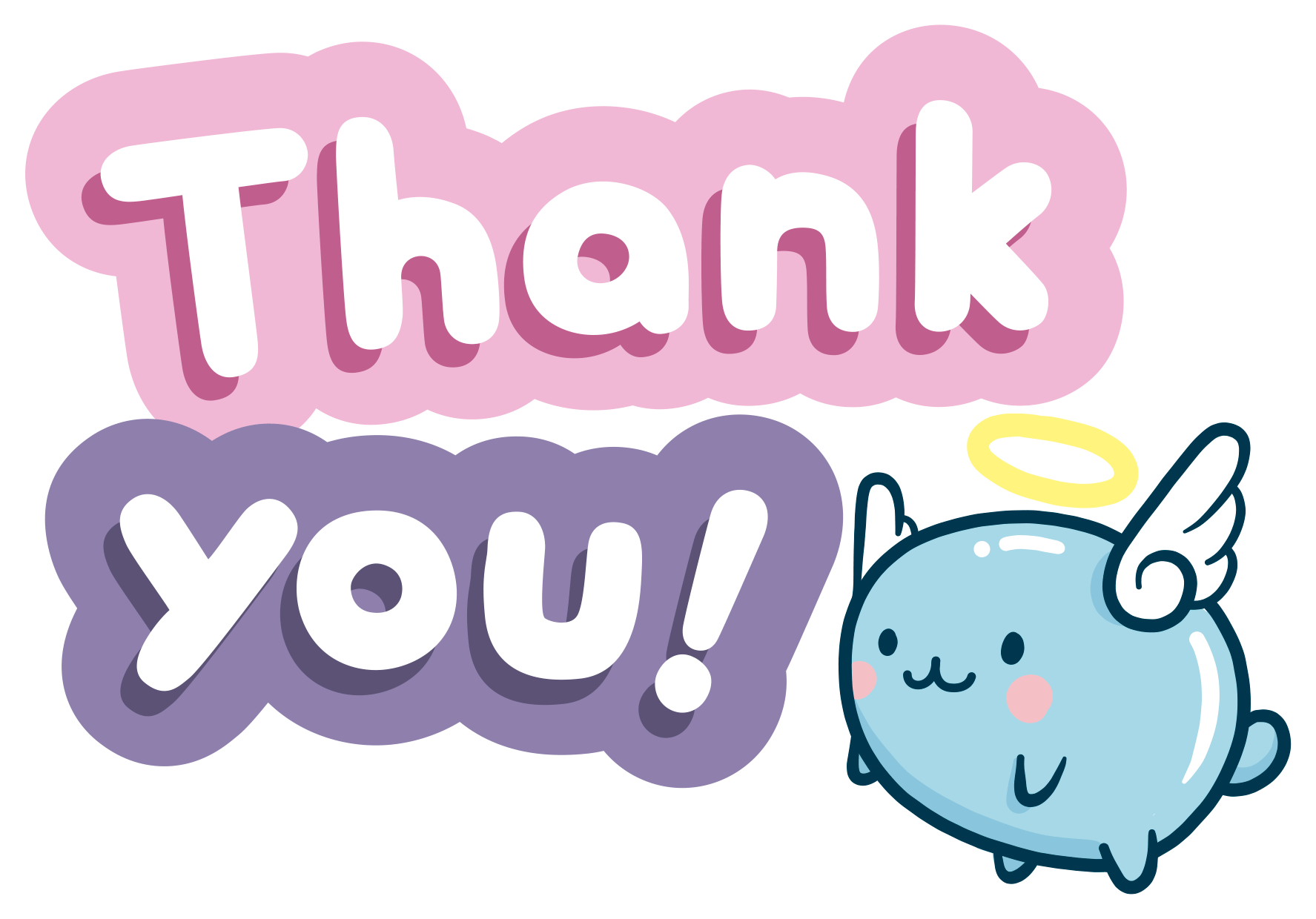 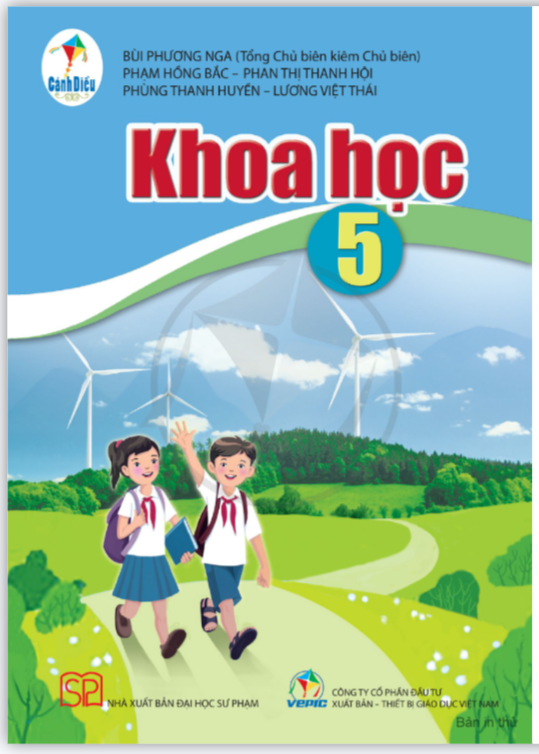 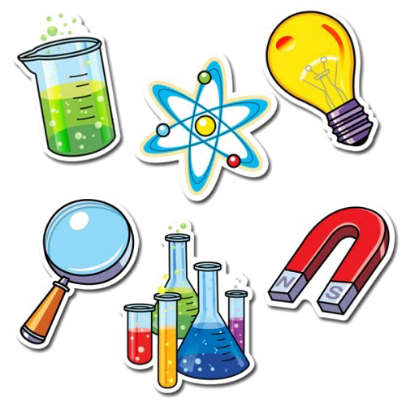